Tracheostomy
in the name of God
Introduction

A tracheostomy is a surgical opening into the trachea below the larynx through which an indwelling tube
is placed to overcome upper airway obstruction, facilitate mechanical ventilator support and/or the removal
of tracheo-bronchial secretions. 


.
Placement of a tracheostomy tube may be performed emergently or as a planned procedure due to the following:

A large object blocking the airway
Respiratory failure or arrest
Severe neck or mouth injuries
A swollen or blocked airway due to inhalation of harmful material such as smoke, steam, or other toxic gases
Cancer of the throat or neck, which can affect breathing by pressing on the airway
Paralysis of the muscles that affect swallowing
Surgery around the larynx that prevents normal breathing and swallowing
Long-term oxygen therapy via a mechanical ventilator[4]
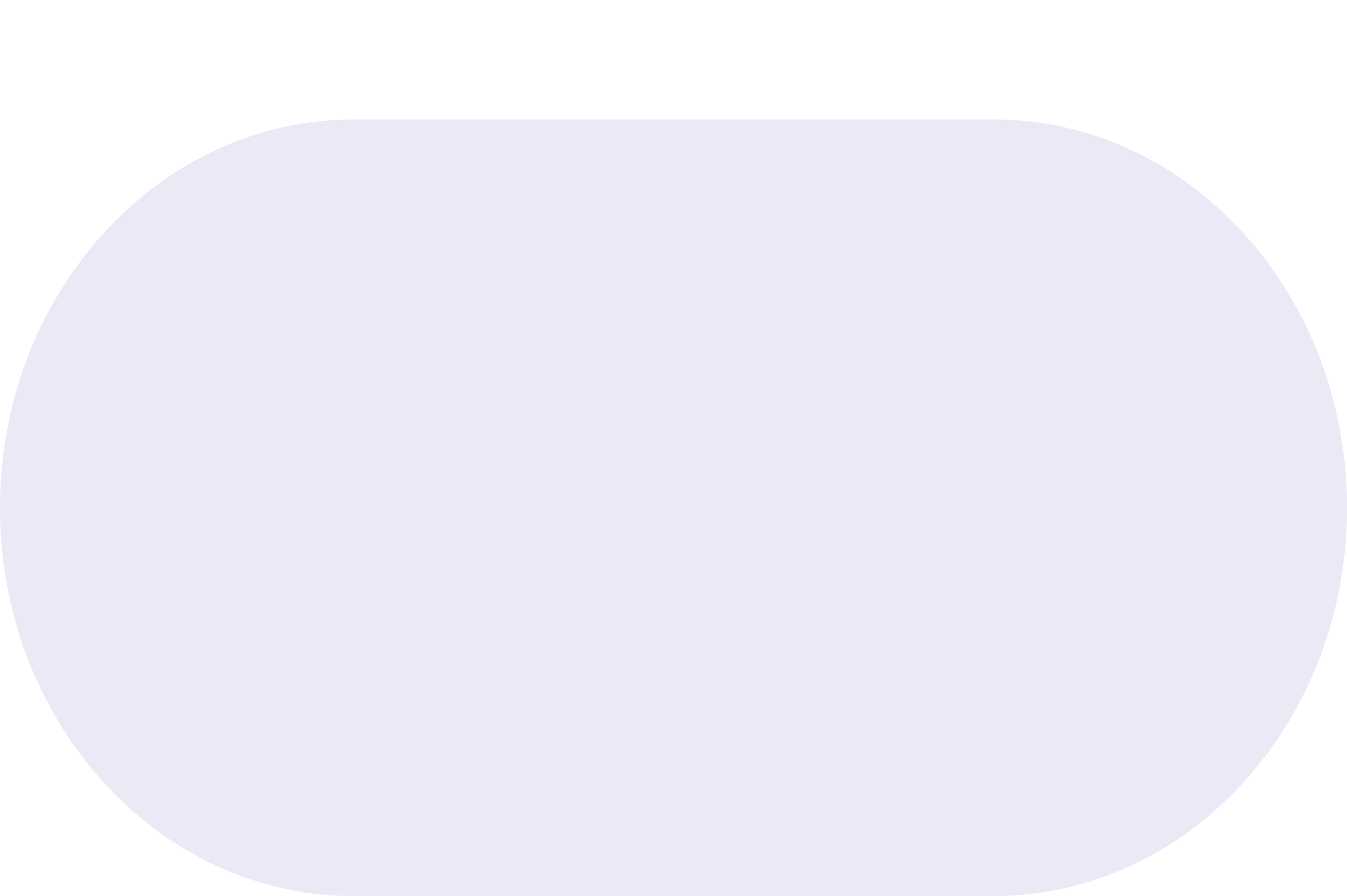 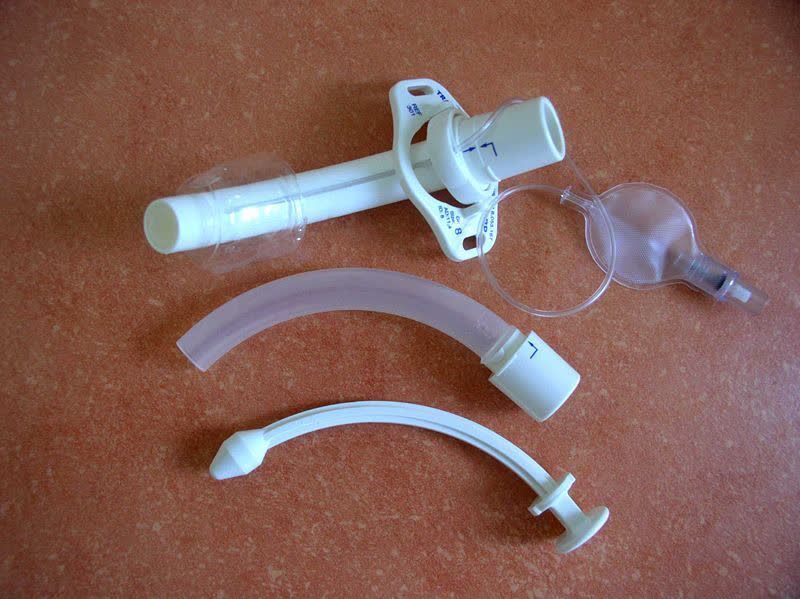 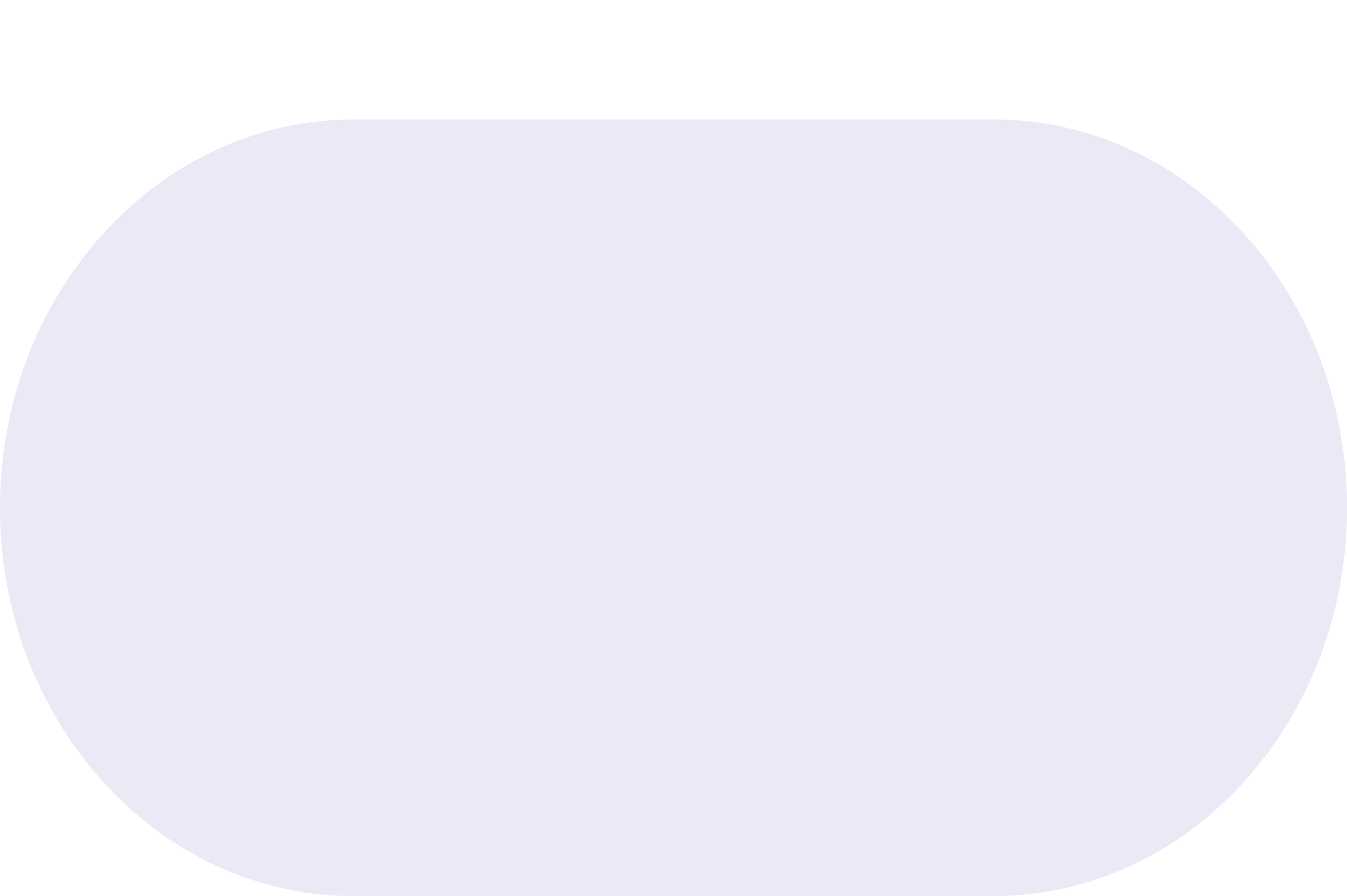 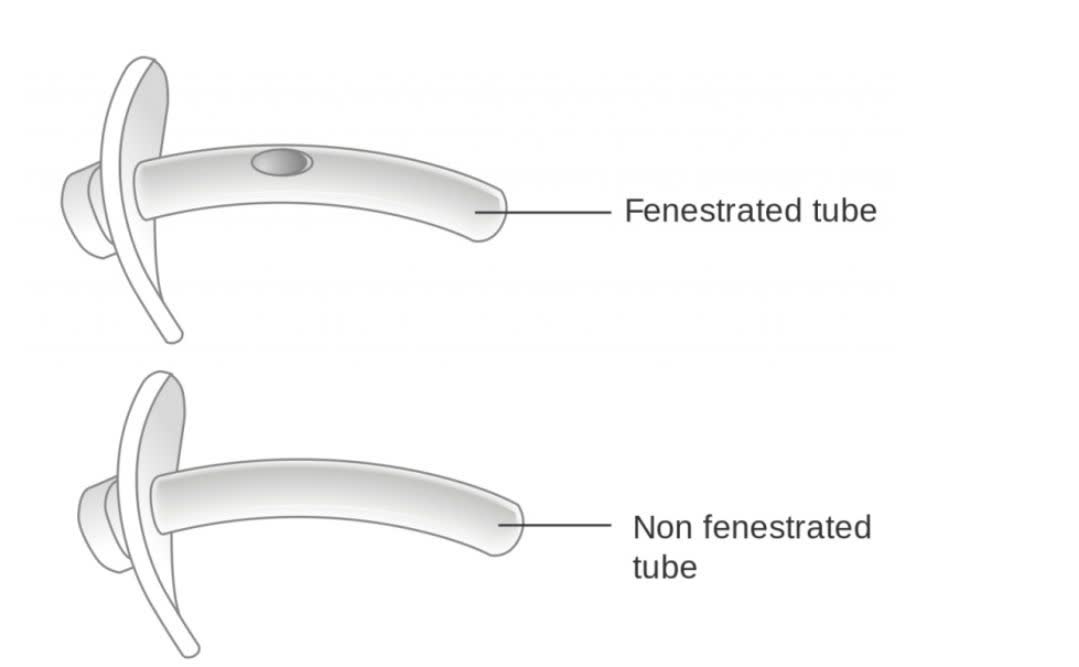 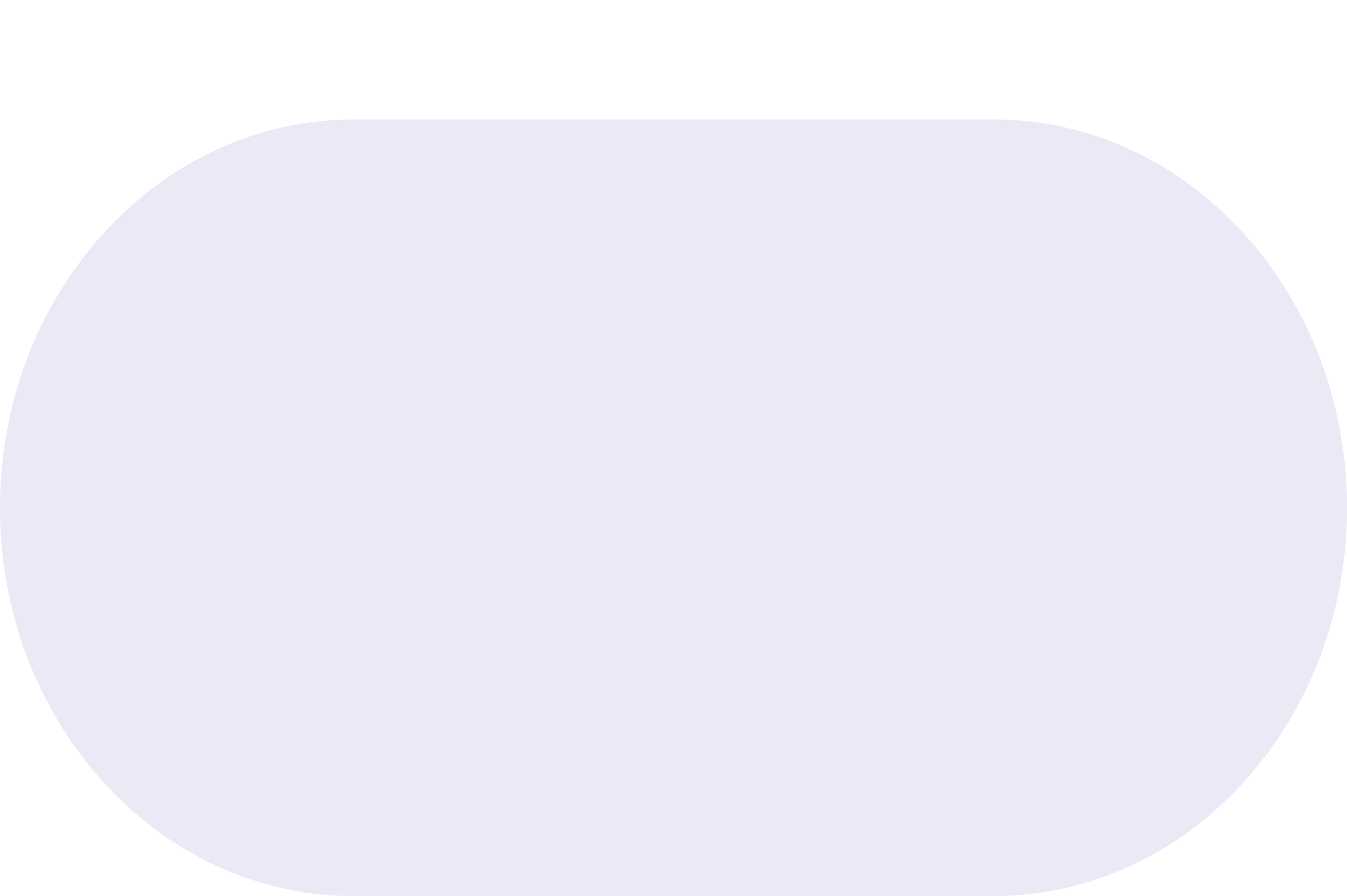 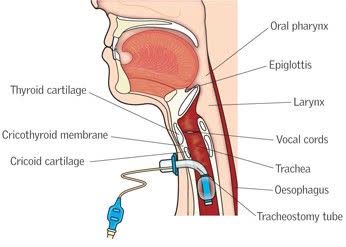 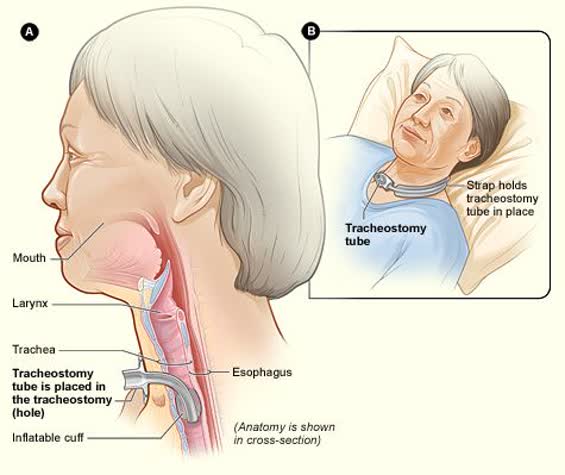 indications for cuff tracheostomy tube:
• To ensure the prescribed ventilation pressures are delivered to the lungs

• Minimize the risk of aspiration of pharyngeal secretions and stomach contents into the airways

• Minimize the risk of aspiration pneumonia
Complications in the first post-tracheostomy week include:
• Blocked tube  (occluded cannula / mucous plugging)

• Bleeding from the airway/tracheostomy tube

• Stomal erosion

• Infection or cellulitis at the stoma site

• Air leak including Pneumothorax, pneumo-mediastinum or subcutaneous emphysema

• Respiratory and/or cardiovascular collapse

• Dislodged tube or accidental decannulation

• Granulation tissue in the trachea or at the stoma site

• Tracheo-oesophageal fistula
.
Late complications include:
• Acute airway obstruction

• Blocked tube (occluded cannula or  mucous plugging)

• Infection (localised to stoma or tracheo-bronchial)

• Aspiration

• Tracheal trauma - bleeding 

• Dislodged tube

• Stomal or tracheal granulation tissue

• Tracheal stenosis

• Tracheomalacia

• Tracheocutaneous fistula

• Peristomal skin breakdown and pressure ulcers
.
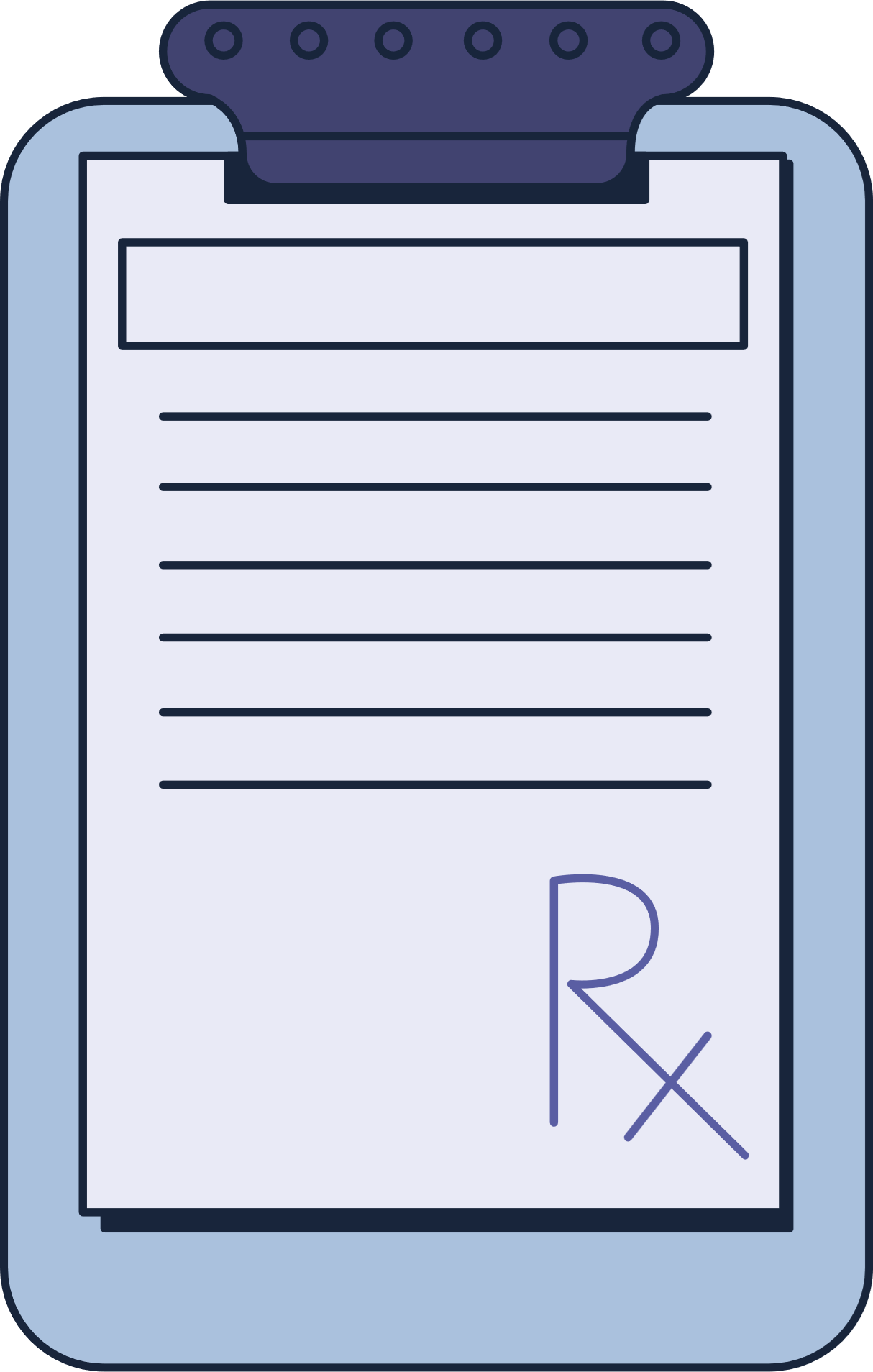 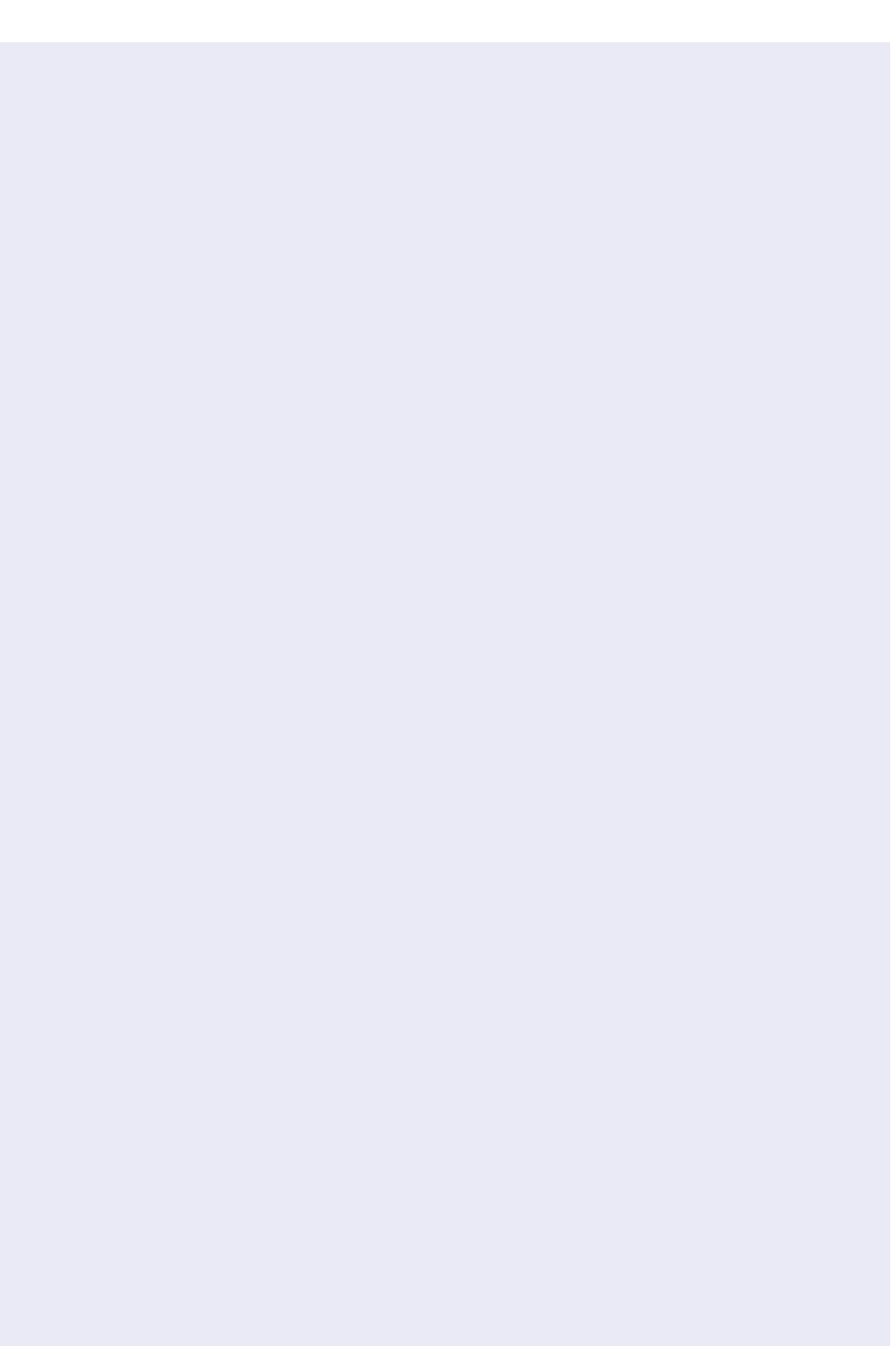 Routine Tracheostomy Management
Humidification 

• Suctioning 

• Management of abnormal secretions
Humidification 

Suctioning 

 Management of abnormal secretions

Tracheostomy tube tie changes 

 Tracheostomy tube changes 

 Stoma care

Feeding and nutrition 

Oral care 

Communication
Checklist for tracheostomy suctioning:
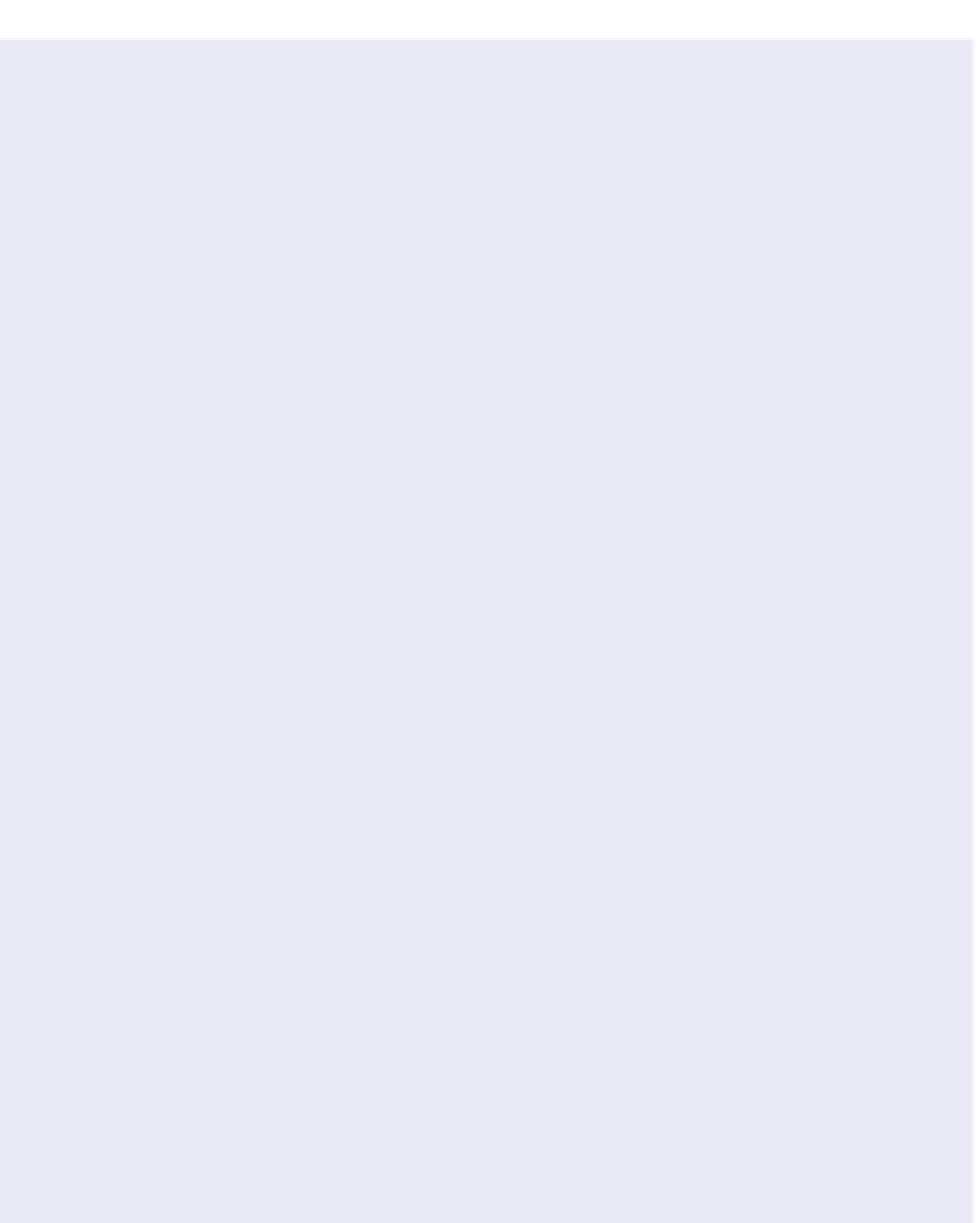 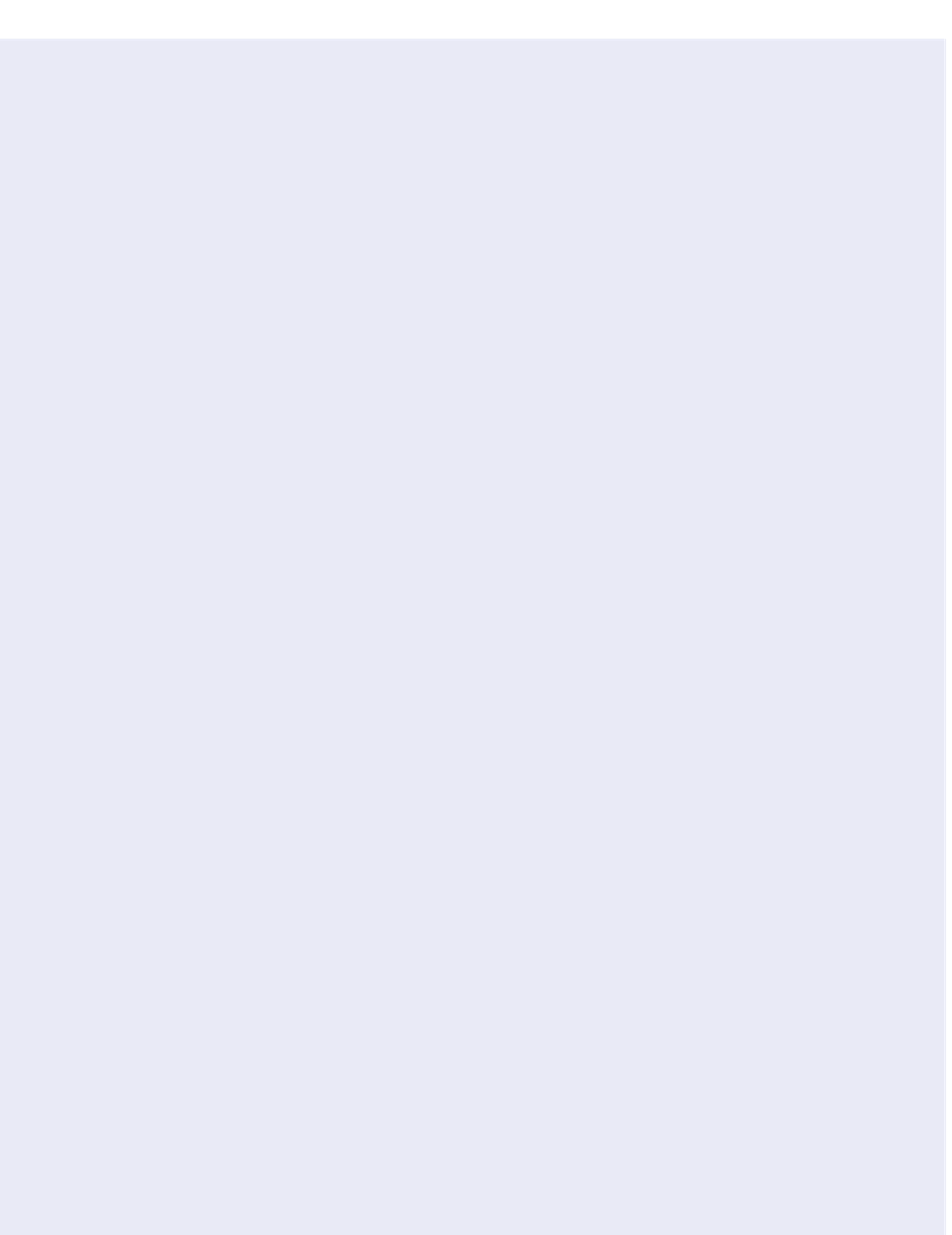 Indications for tracheostomy suctioning include the following:

The need to maintain the patency and integrity of the artificial airway

Deterioration of oxygen saturation and/or arterial blood gas values

Visible secretions in the airway

The patient’s inability to generate an effective spontaneous cough

Acute respiratory distress

Suspected aspiration of gastric or upper-airway secretions
Tracheostomy suctioning may be performed with open or closed technique. Open suctioning requires disconnection of the patient from the oxygen source, whereas closed suctioning uses an inline suctioning catheter that does not require disconnection.
Example 02
Lorem ipsum dolor sit amet, consectetur adipiscing elit. Suspendisse sed purus hendrerit, consequat eros at, faucibus leo. Duis ornare tempus lacus id porta.
Example 04
Lorem ipsum dolor sit amet, consectetur adipiscing elit. Suspendisse sed purus hendrerit, consequat eros at, faucibus leo. Duis ornare tempus lacus id porta.
Self care
When you cough, have a tissue or cloth ready to catch the mucus coming from your tube

Your nose will no longer keep the air y ou breathe moist.
Some common ways to keep the air you breathe moist are:

• Putting a wet gauze or cloth over the outside of your tube. Keep the gauze moist.

• Using a humidifier in your home when the heater is on and the air is dry.
You will have a small amount of mucus around the tube. This is normal. The hole in your neck should be pink and painless.

It is important to keep the tube free of thick mucus. You should always carry an extra tube with you in case your tube gets plugged. Once you put in the new tube, clean the old one and keep it with you as your extra tube.
Self care
A few drops of salt water (saline) will loosen a plug of thick mucus. Put a few drops in your tube and windpipe, then take a deep breath and cough to help bring up the mucus.

Protect the hole in your neck with a cloth or tracheostomy cover when you go outside. These covers can also help keep your clothes clean from mucus and make your breathing sounds quieter.
Do not breathe in water, food, powder, or dust. When you take a shower, cover the hole with a tracheostomy cover. You will not be able to go swimming.
Thank you for your attention